QM2 series with Ethernet combo for 2.5GbE
Only use ONE PCIe slot for M.2 SSD and Ethernet expansion
Built in Intel I225-LM Enterprise 2.5GbE Ethernet controller, support QTS, QuTS hero, Linux, Win10 and Win Server 2019
Build your environment with  QNAP Ethernet products
Expand more M.2 SSD slots with QM2 series
QM2-2P-384
QM2-2S-220A
QM2-2P-244A
QM2-2P-344
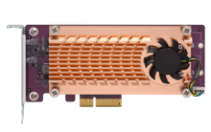 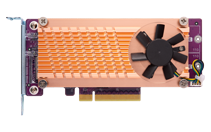 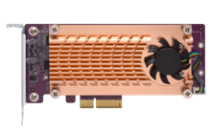 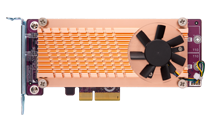 2 x M.2 SSD
PCIe NVMe
PCIe NVMe
PCIe
Gen3
PCIe
Gen3
PCIe Gen2
SATA
PCIe Gen2
PCIe NVMe
QM2-4S-240
QM2-4P-284
QM2-4P-342
QM2-4P-384
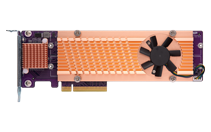 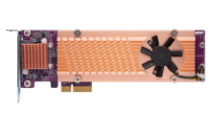 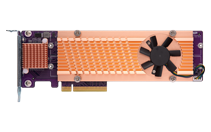 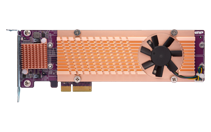 4 x M.2 SSD
SATA
PCIe NVMe
PCIe NVMe
PCIe NVMe
PCIe
Gen3
PCIe
Gen3
PCIe Gen2
PCIe Gen2
QM2 with Ethernet combo, expand not only M.2 SSD slots but more Ethernet ports
QM2-2P10G1TA
QM2-2S10G1TA
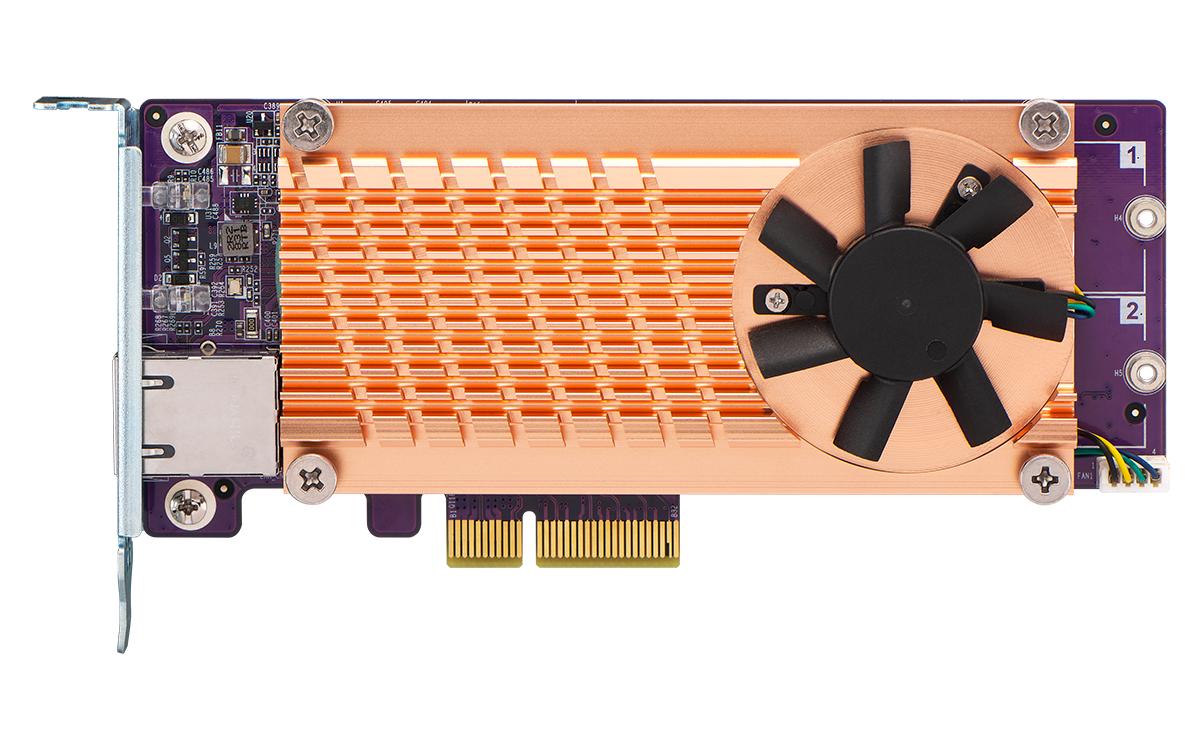 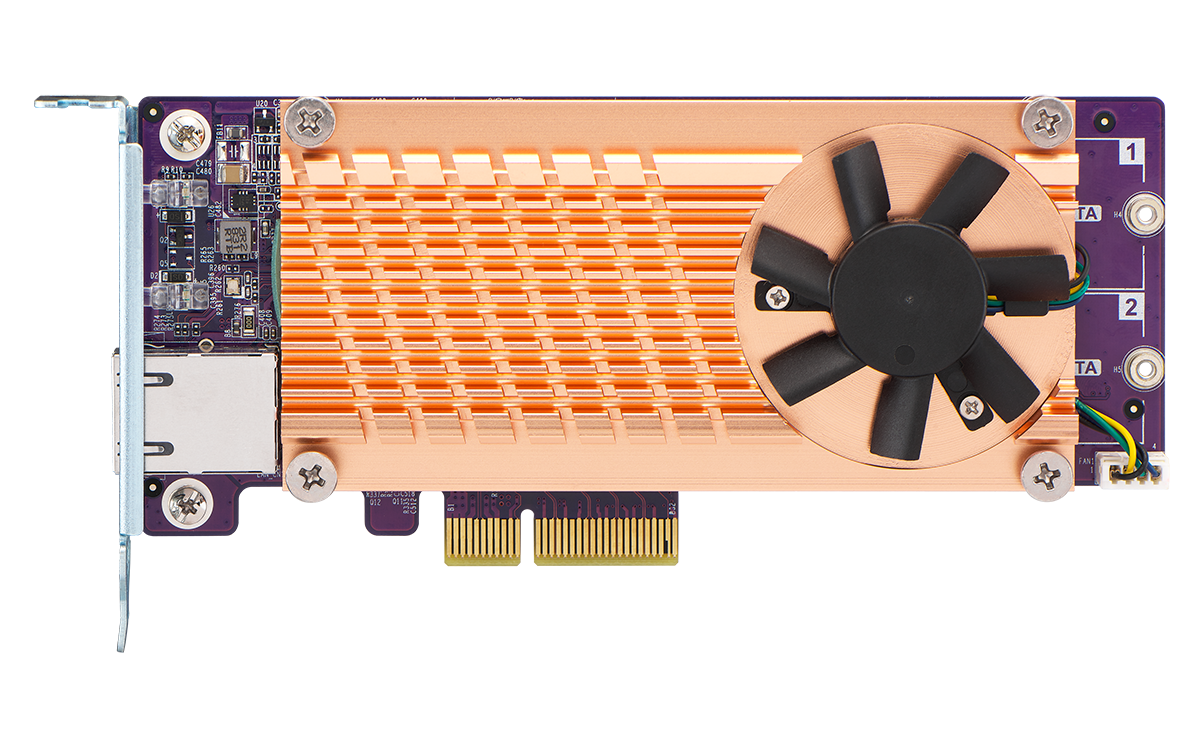 2 x M.2 PCIe NVMe SSD1 x 10GBASE-T
2 x M.2 SATA 6Gbps SSD1 x 10GBASE-T
Higher C/P solution between 1GbE and 10GbE
QXG-5G1T/2T/4T
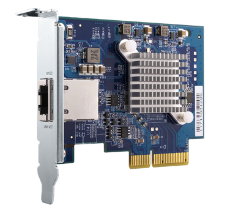 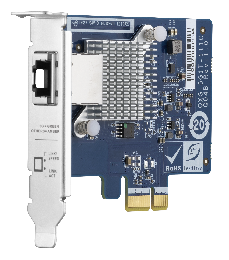 QXG-10G1T
QM2-2P2G2T
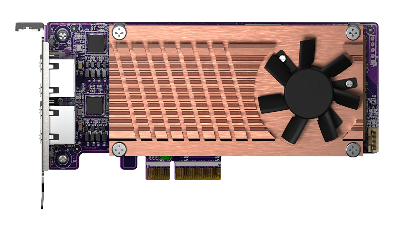 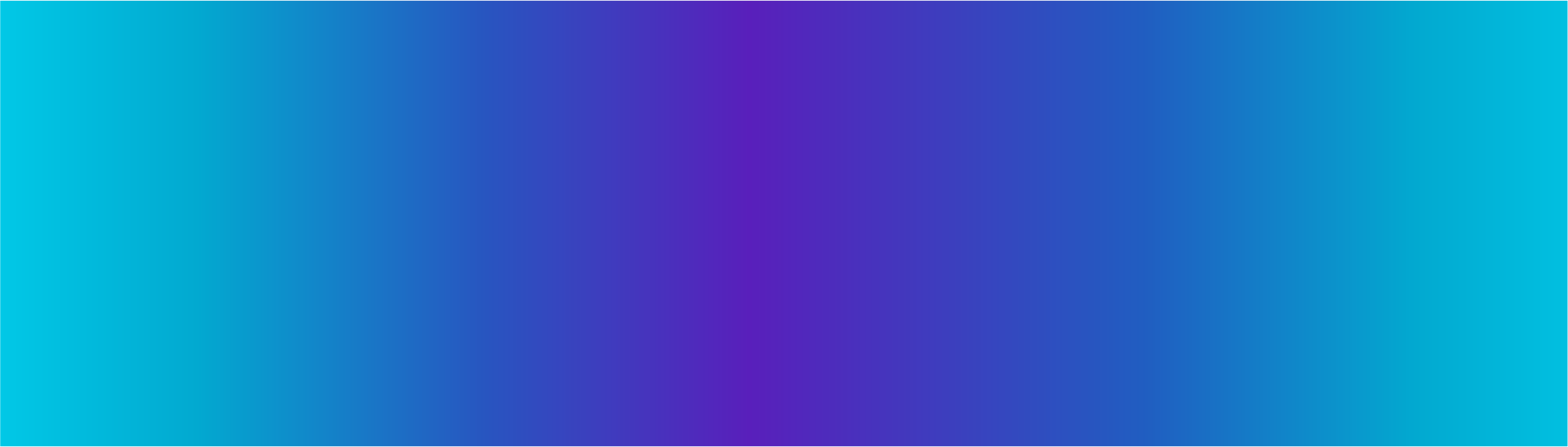 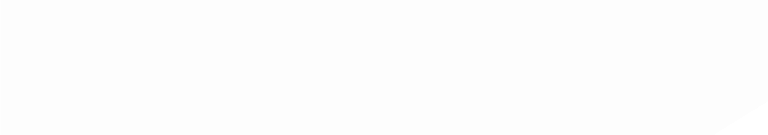 10GbE requires CAT 6
10GbE switch costs more
2.5Gbps
1Gbps
100Mbps
10Gbps
5Gbps
5GbE & 2.5GbE benefits
Old CAT 5e cable support 2.5Gbps
Most 10GbE switch support 2.5Gbps. You can also use lower cost 2.5GbE switch
2.5GbE become major player in market
2.5GbE switch
2.5GbE Router/AP
2.5GbE  PC/NB
2.5GbE NAS
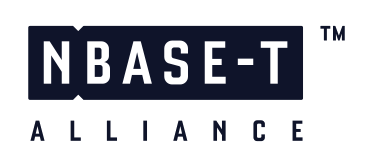 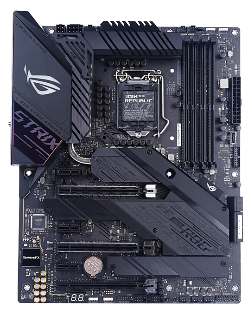 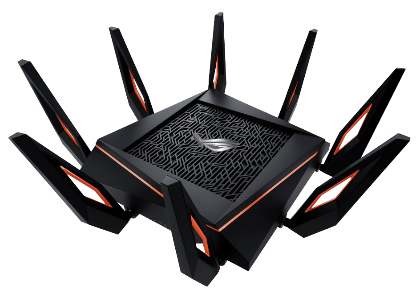 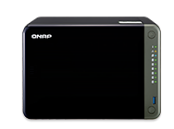 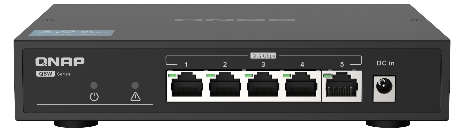 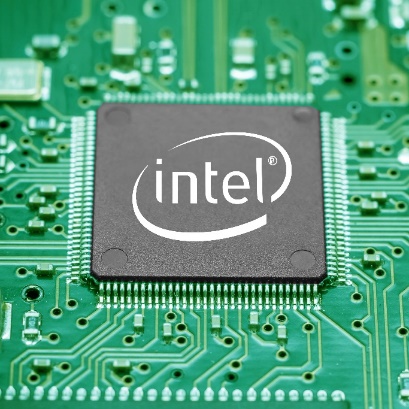 QSW-1105-5T
2.5Gbps
1Gbps
100Mbps
10Mbps
ROG Rapture 
GT-AX11000
Intel Z490/ AMD B550 motherboards
TS-x53D
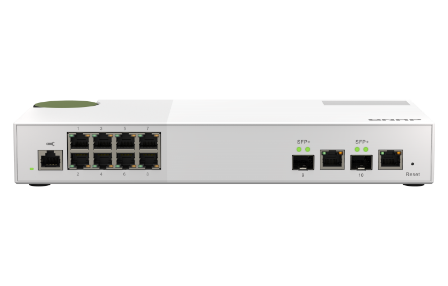 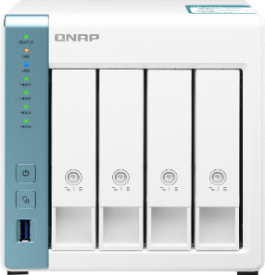 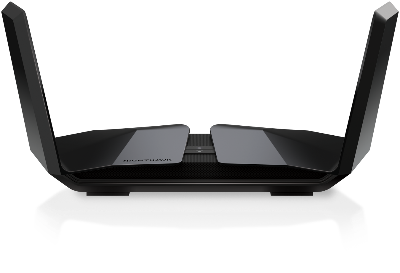 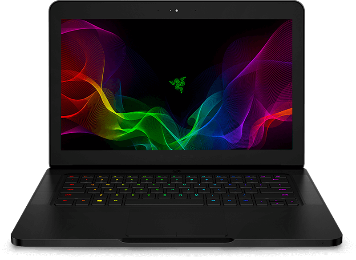 QSW-M2108-2C
QSW-M2108-2S
Intel I225-LM
NETGEAR Nighthawk RAX200
TS-x31P3
2.5GbE Laptop
Keep using your CAT 5e cable, supports 2.5Gbps
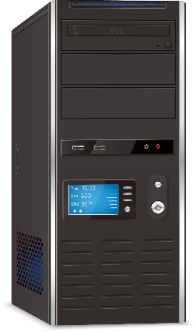 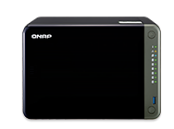 2.5X speed up with original cabling! 
support Multi-Gigabit NBASE-T standard
CAT 5e
1 Gbps
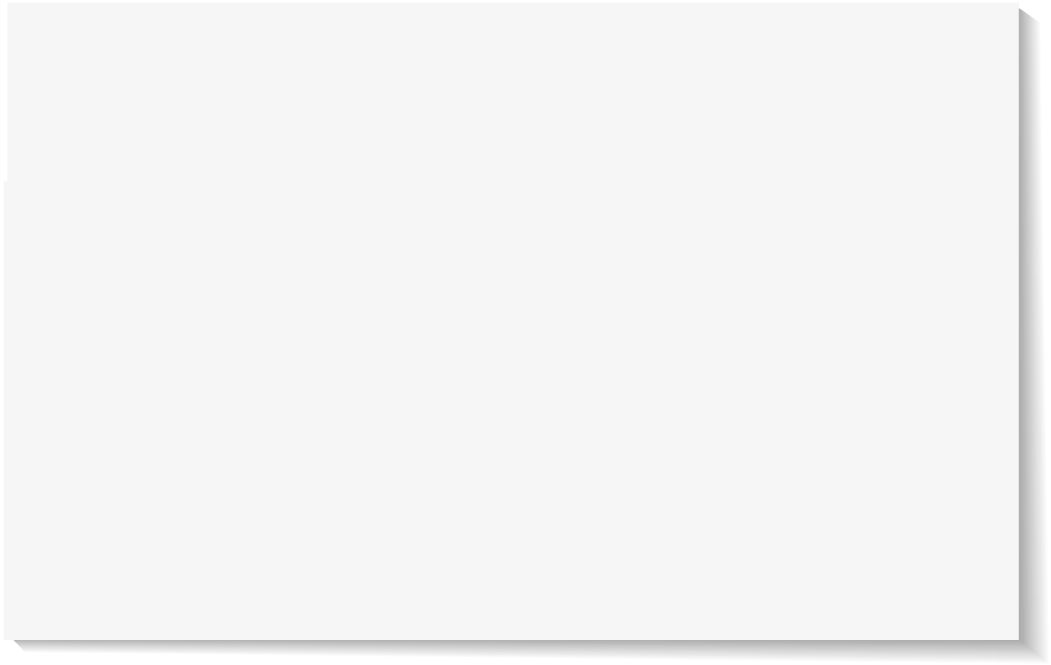 TS-653D
QM2-2P2G2T
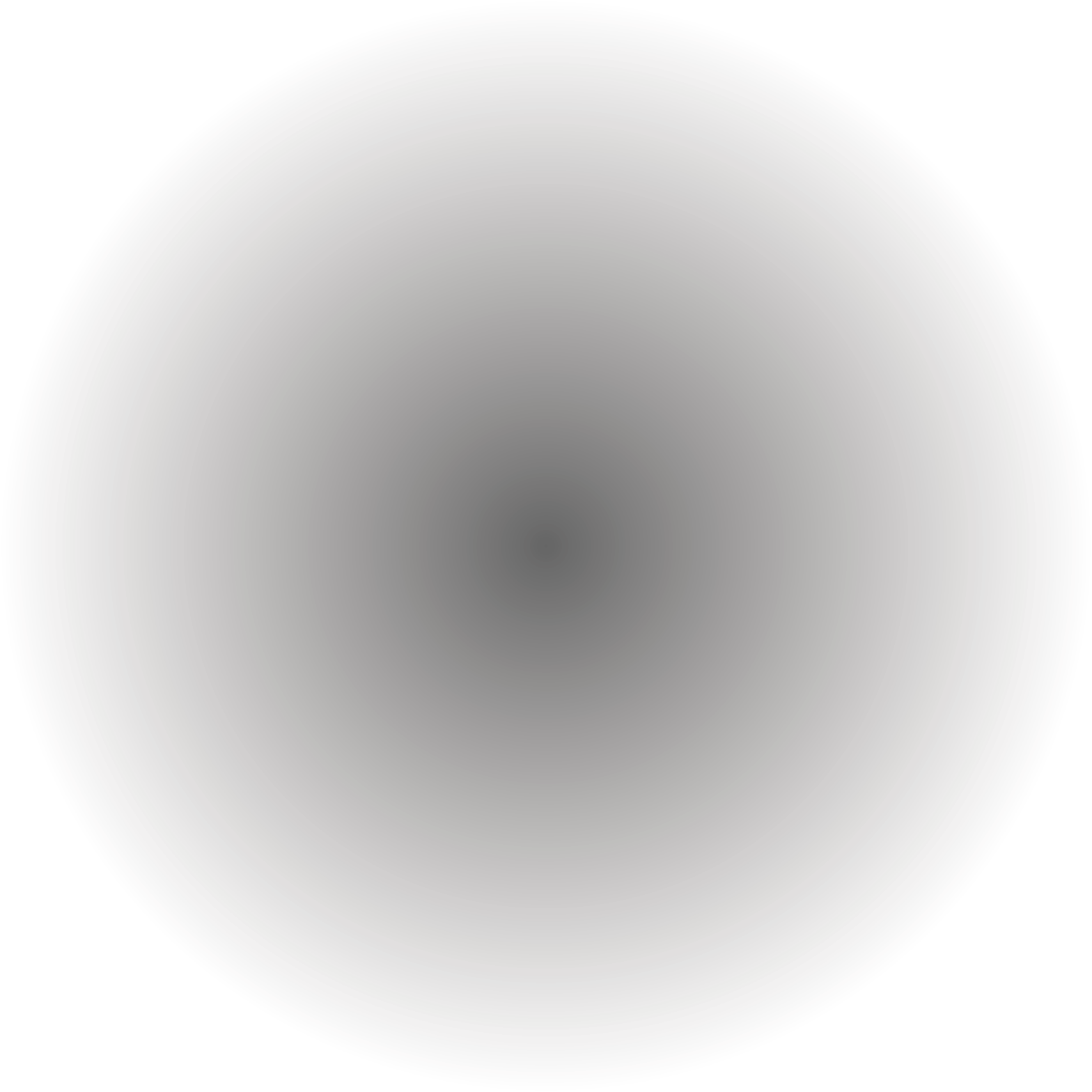 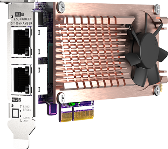 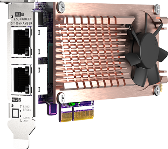 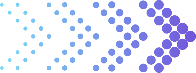 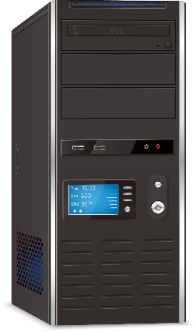 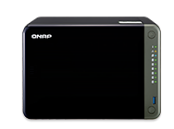 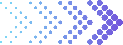 CAT 5e
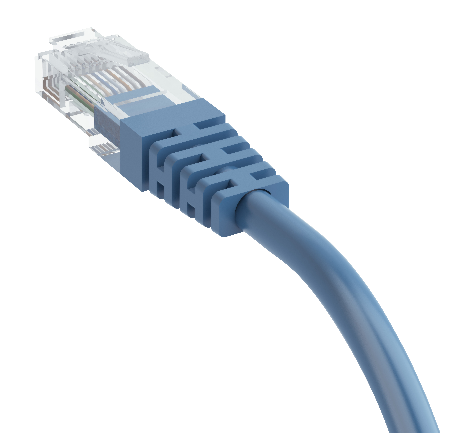 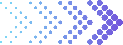 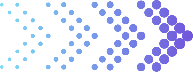 2.5Gbps
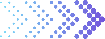 TS-653D
PCIe Gen 3 NVMe M.2 SSD is the major player
Most of M.2 SSDs start to move on to PCIe NVMe spec, especially PCIe Gen3 as the major spec with higher C/P ratio. Therefore,  QNAP is releasing QM2 series with PCIe Gen 3 spec to extend PCIe NVMe M.2 SSD slots for your system.
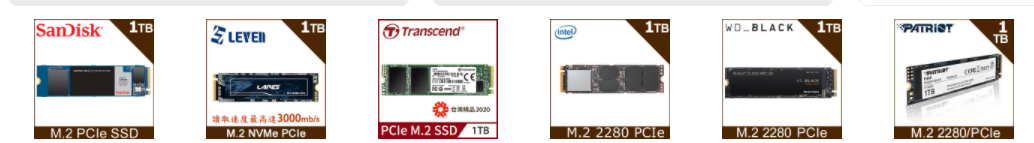 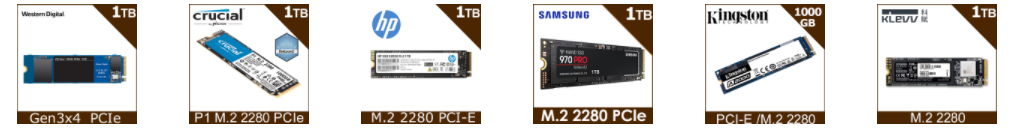 QM2-2P2G2T Dual-port 2.5GbE and Dual M.2 SSD expansion card
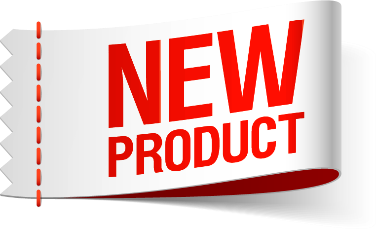 QM2-2P2G2T
2 x M.2 2280 PCIe NVMe SSD slot
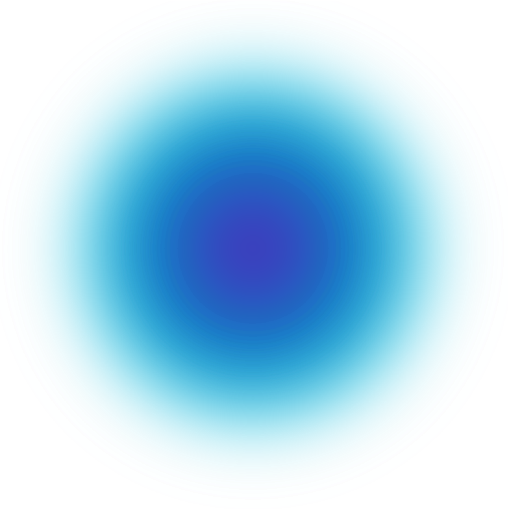 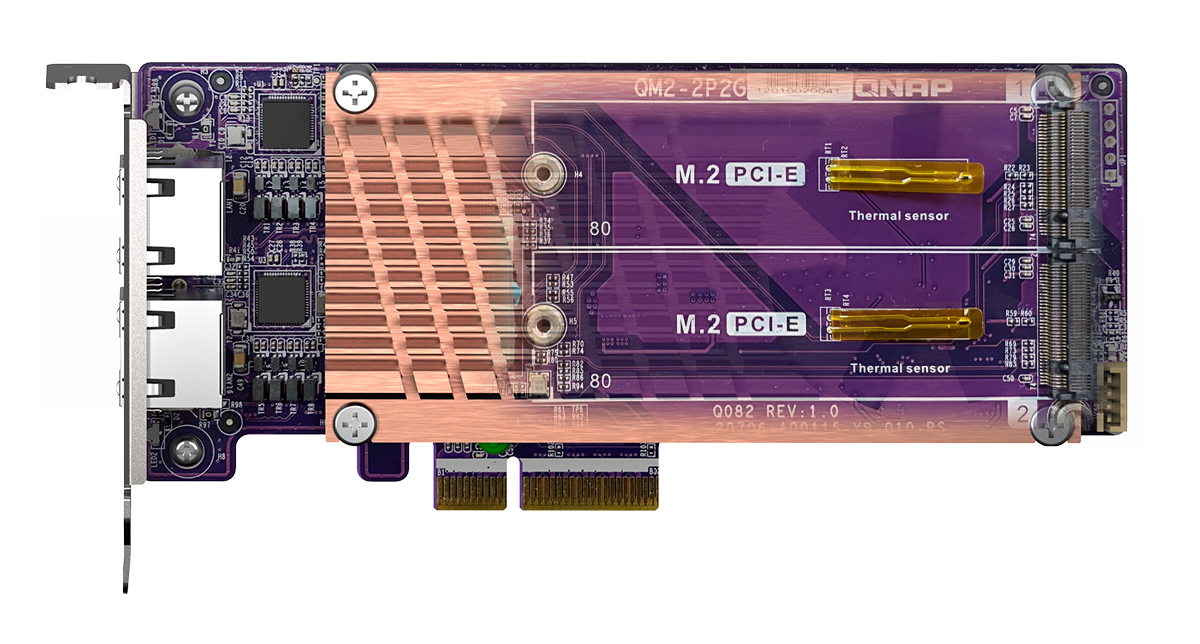 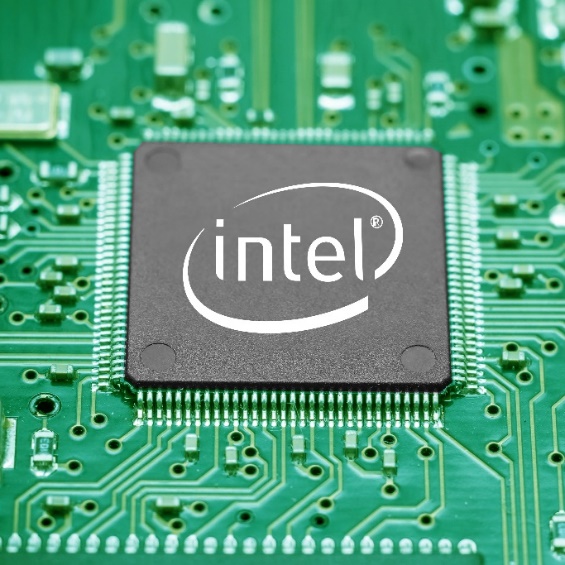 2 x Intel I225-LM
2.5GbE Enterprise Ethernet controller
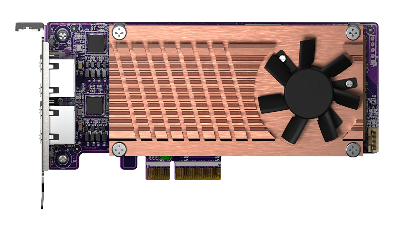 PCIe Gen3 x4
Only takes ONE PCIe slot to expand Ethernet and M.2 SSD at the same time!
QM2-2P2G2T provide two 2.5GbE ports, and two PCIe NVMe M.2 SSD ports, but it only takes ONE PCIe slots. Suitable for NAS/PC only have 2 PCIe slots. You could save another slot for SAS / SATA expansion card to expand JBOD for more storage space.
QNAP SATA HBA
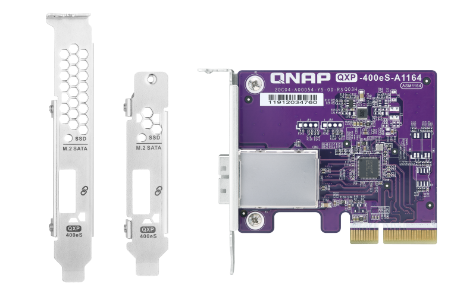 QXP-400eS-A1164
QNAP SAS HBA
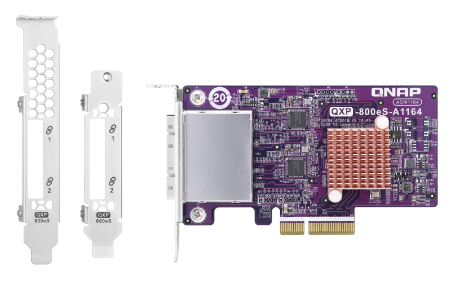 QXP-800eS-A1164
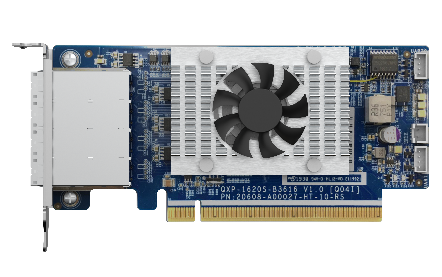 TS-473A
TS-873A
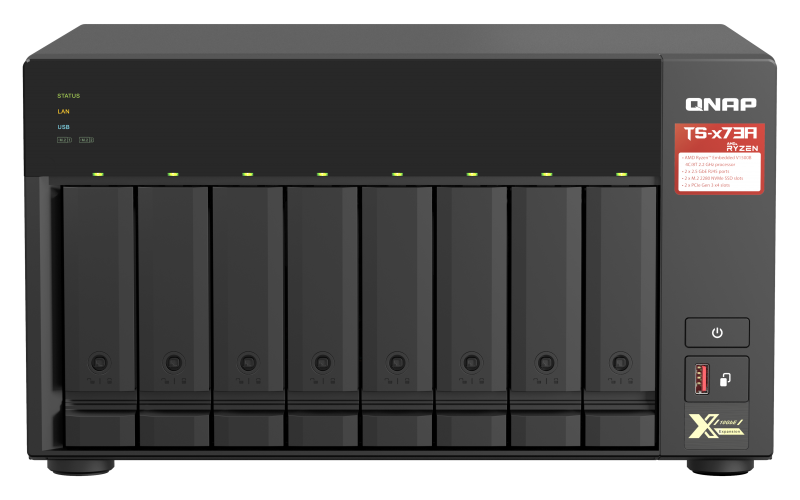 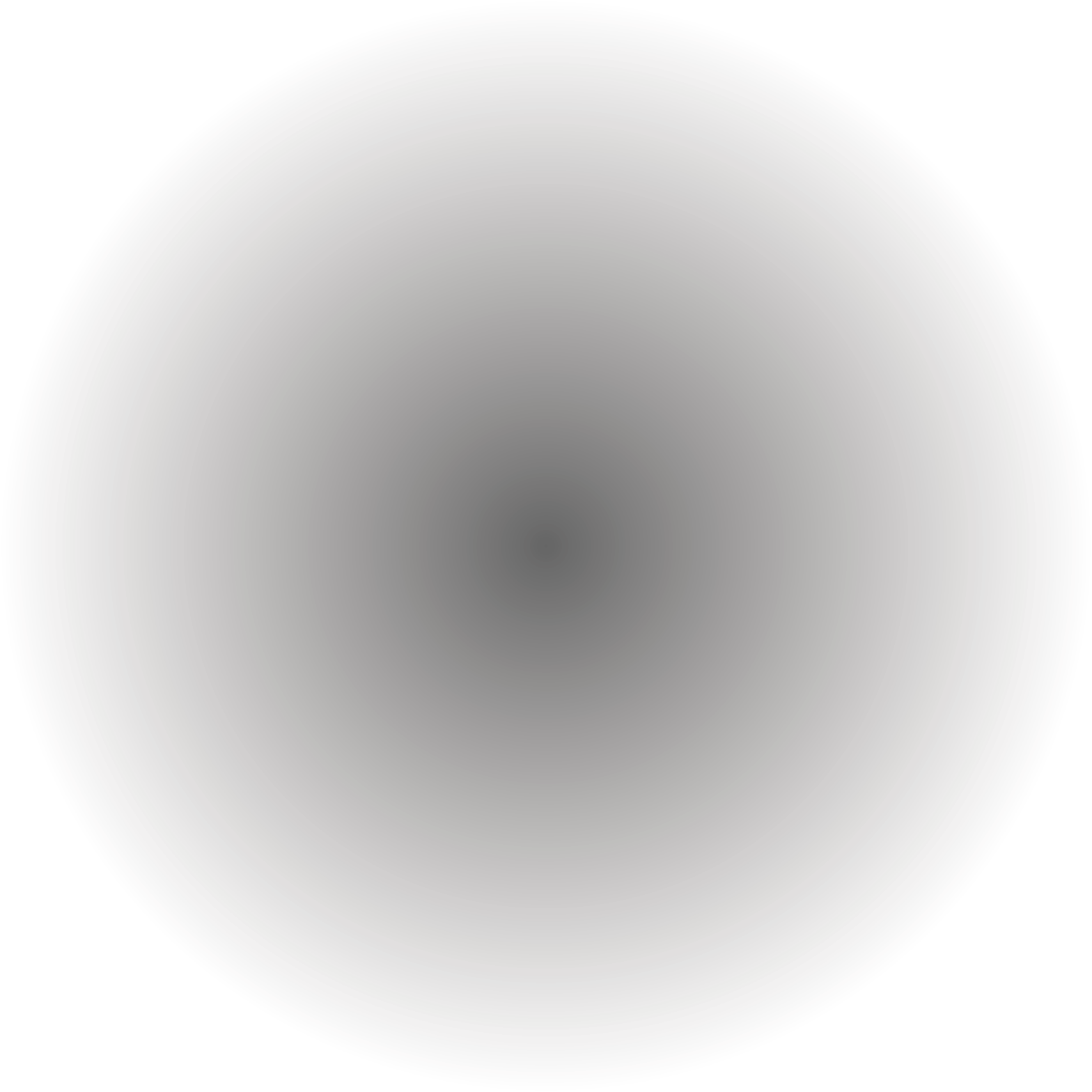 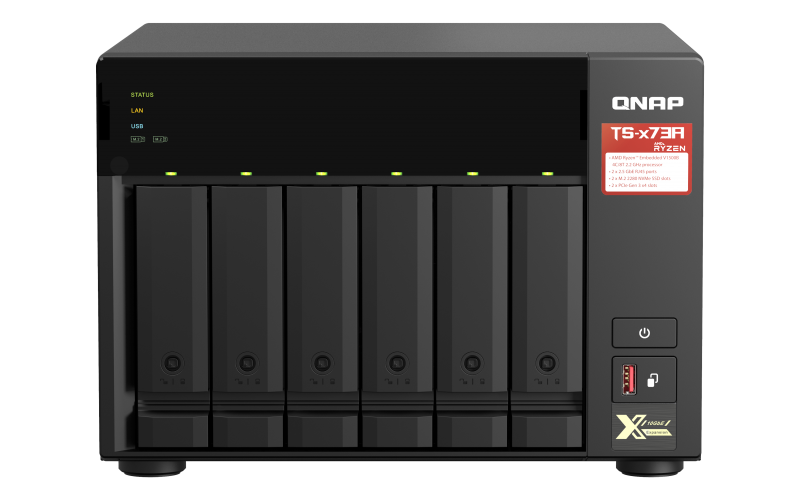 QXP-1620S-B3616W
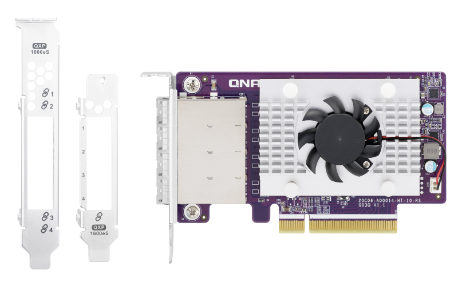 QXP-1600eS
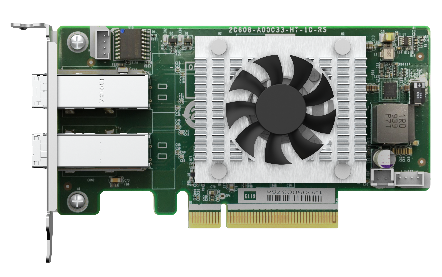 QXP-820S-B3408
QM2-2P2G2T Architecture
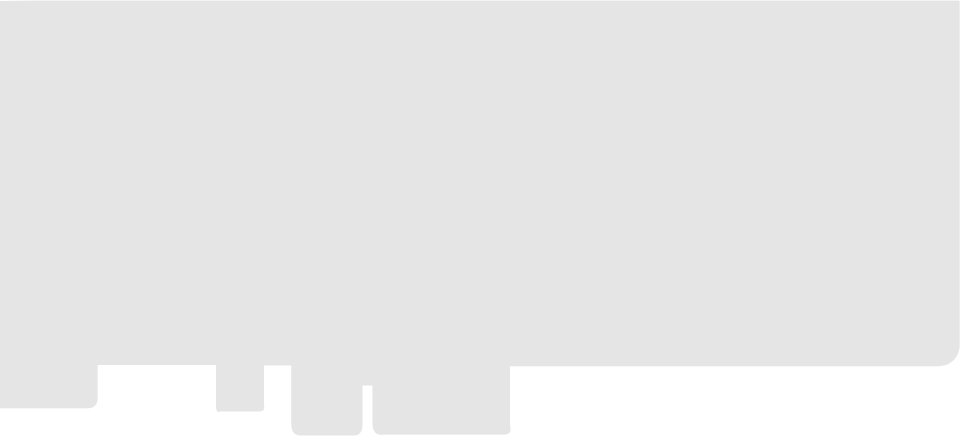 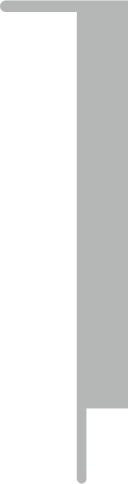 2.5GBase-T
Intel 225-LM
PCIe NVMe M.2 2280
PCIe Gen3 x 2
PCIe Gen 3 x 2
PCIe 
Switch
PCIe NVMe M.2 2280
PCIe Gen3 x 2
2.5GBase-T
Intel 225-LM
PCIe Gen 3 x 2
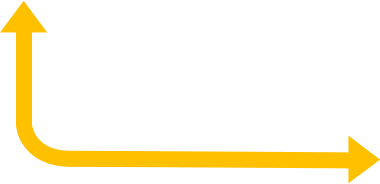 PCIe Gen 3 x 4
Specification for QM2-2P2G2TDual-2.5GbE and Dual M.2 SSD expansion card
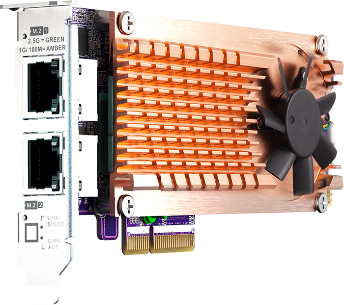 QM2-2P2G2T
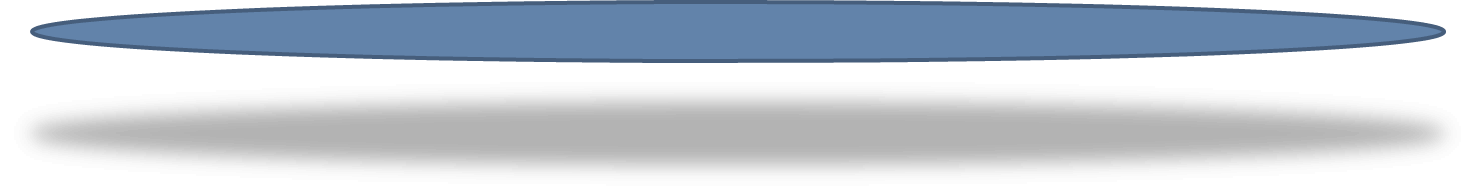 Half-height design with fan to increase heat dispassion; fits all kinds of chassis
152 mm
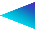 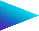 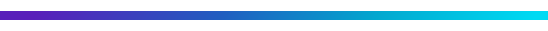 QM2-2G2P2T
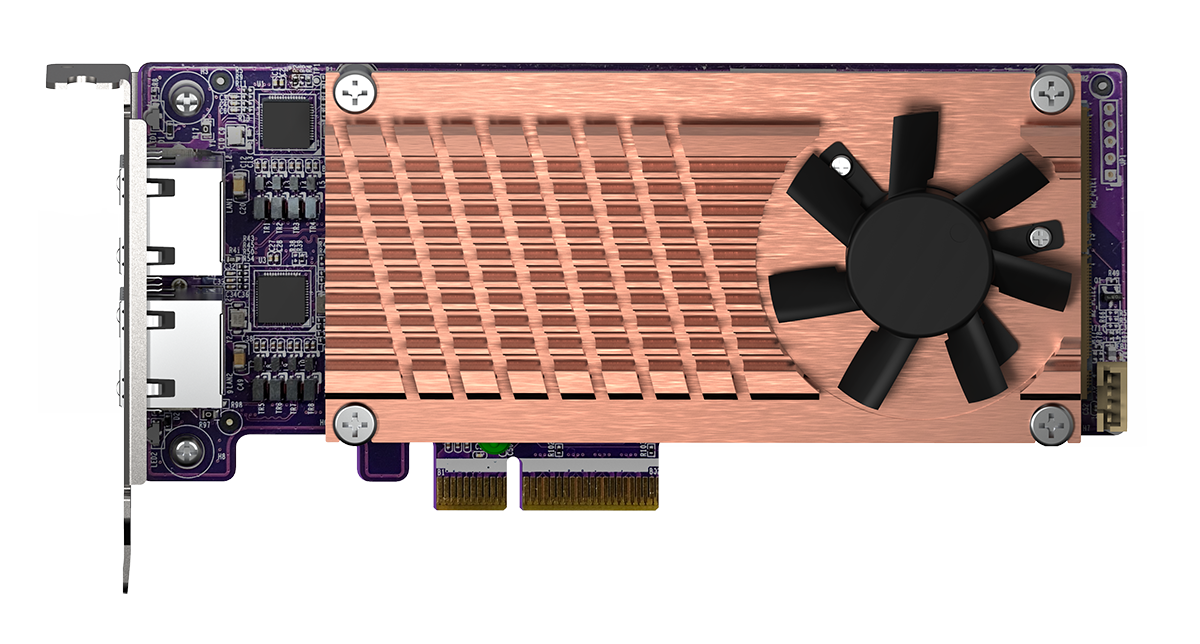 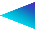 full-height and specialized (for selected QNAP NAS) brackets are bundled
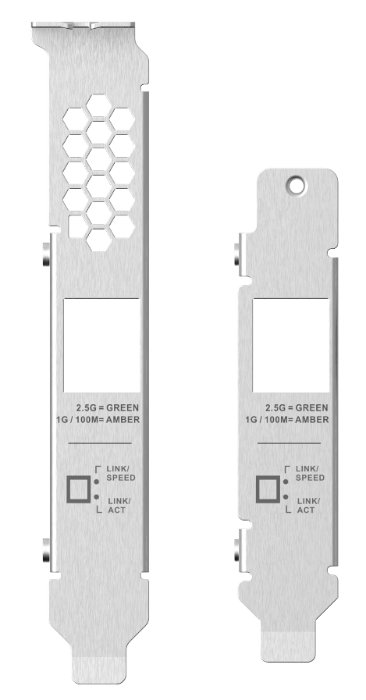 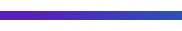 68.9 mm
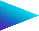 FAN
PCIe  Gen 3 x4
Low-profile bracket pre-installed
Tool-less click for M.2 SSD installation
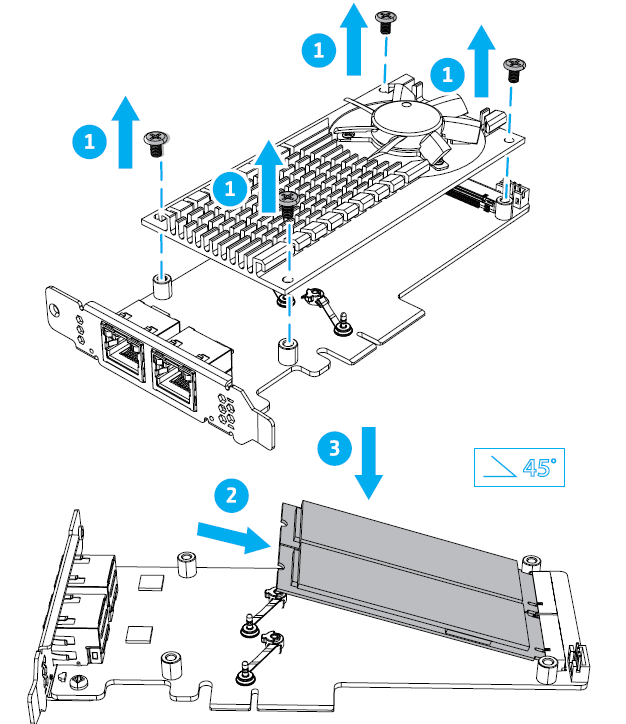 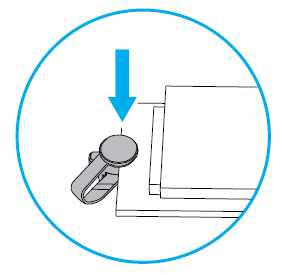 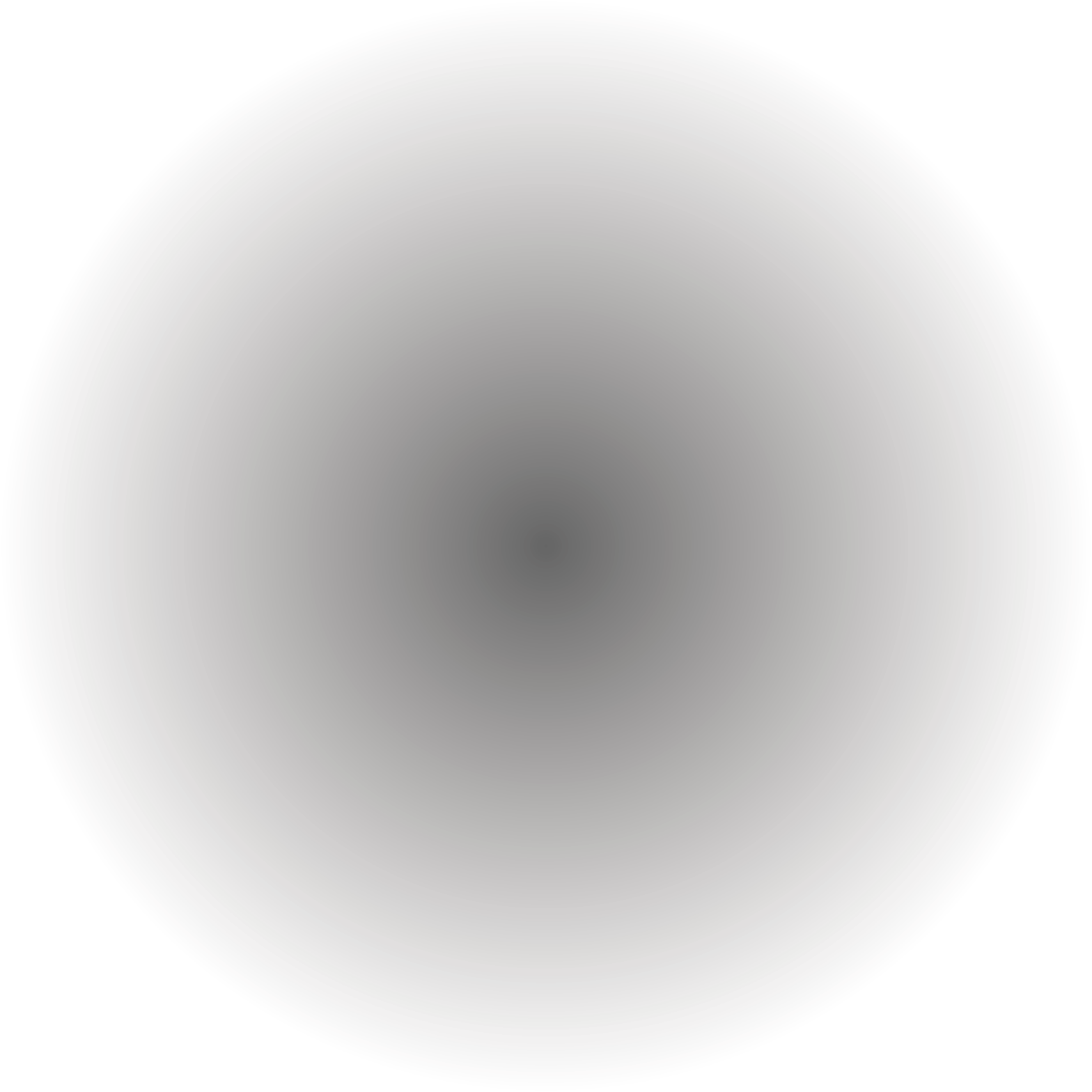 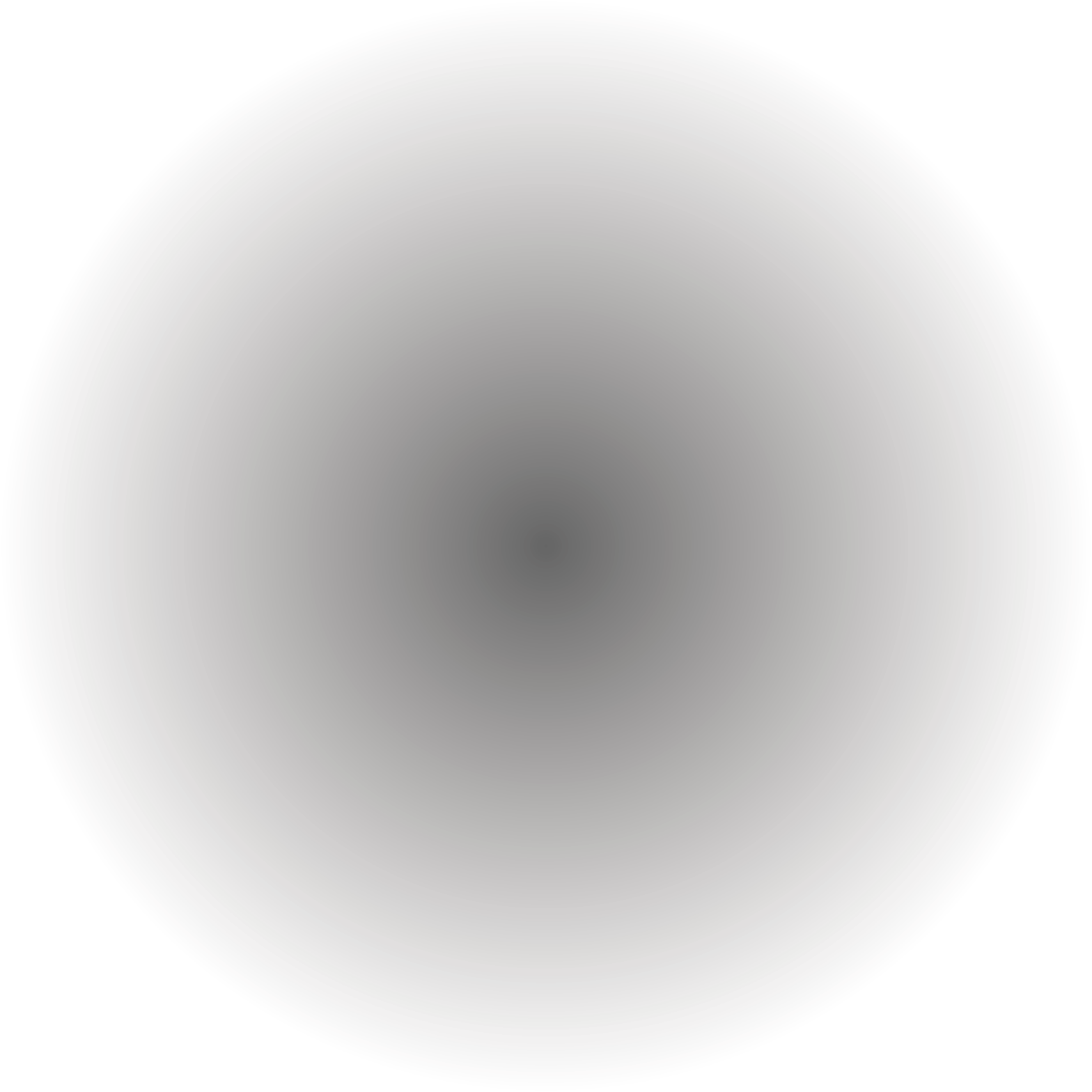 QM2-2P2G2T uses the brand-new M.2 screw click which is easy to use
Support many OS - QTS, Windows & Linux
QM2-2P2G2T not only support NAS QTS/QuTS hero, but also support Windows 10 / Windows Server 2019 / Linux / RHEL.
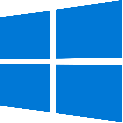 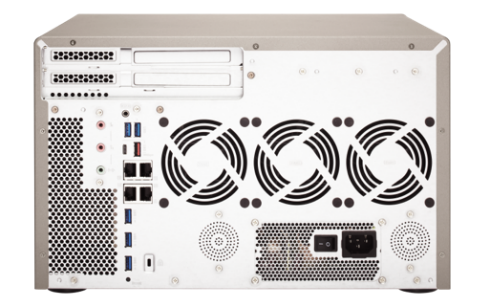 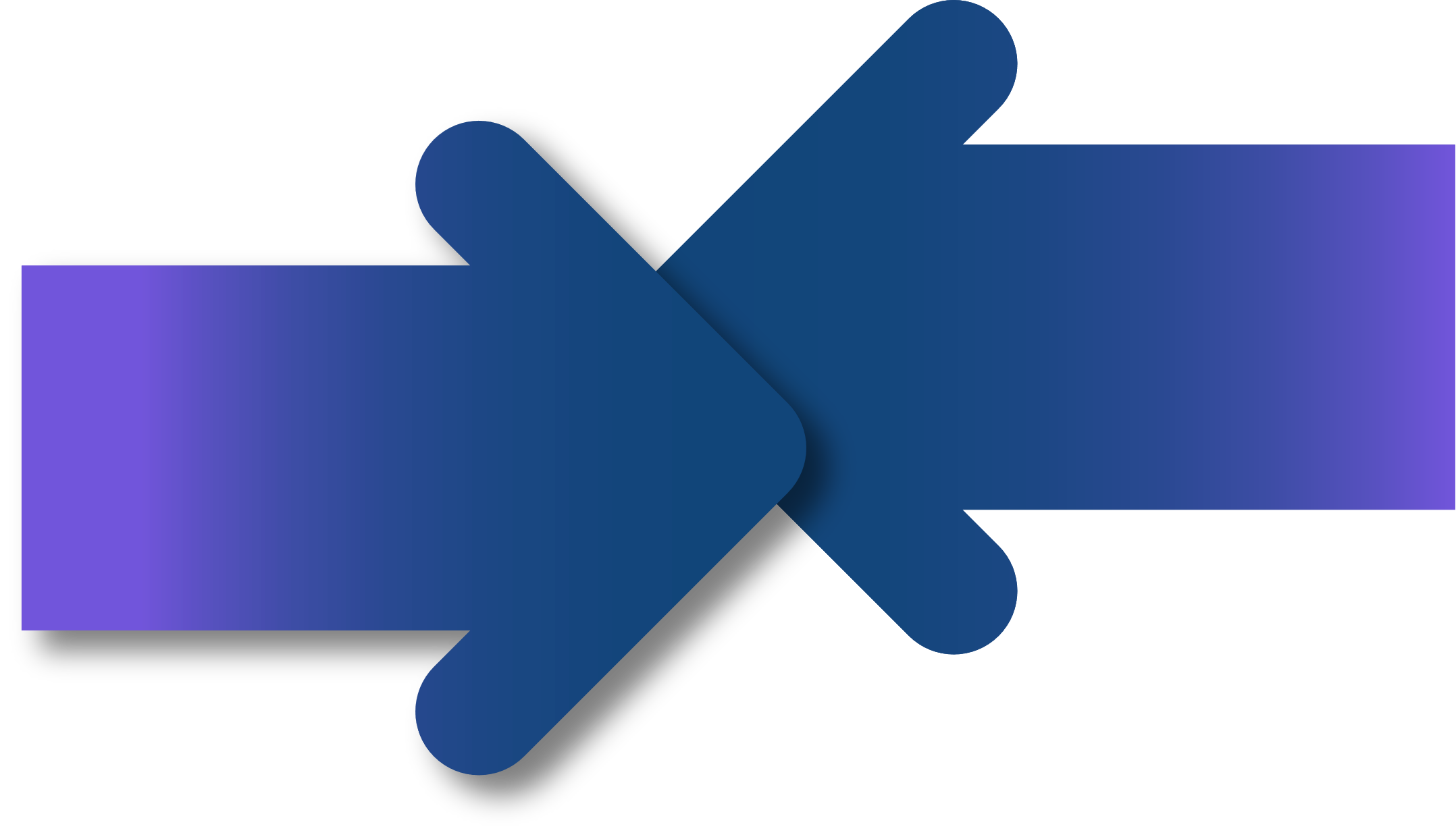 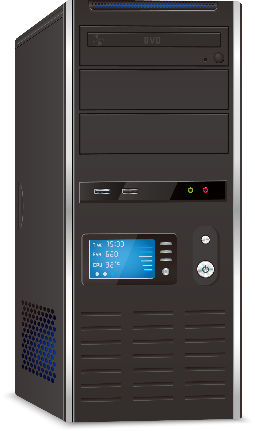 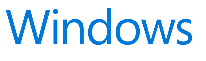 Require QTS 4.5.2 / QuTS hero 4.5.2 or later
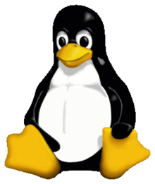 Please download driver from Intel site
Support NAS
https://downloadcenter.intel.com/product/184675/Intel-Ethernet-Controller-I225-LM
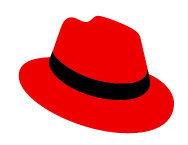 Support  PC/Workstation
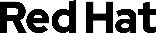 *Find out compatible QNAP NAS on QNAP Compatibility list
Support Windows Server 2019 for enterprise applications
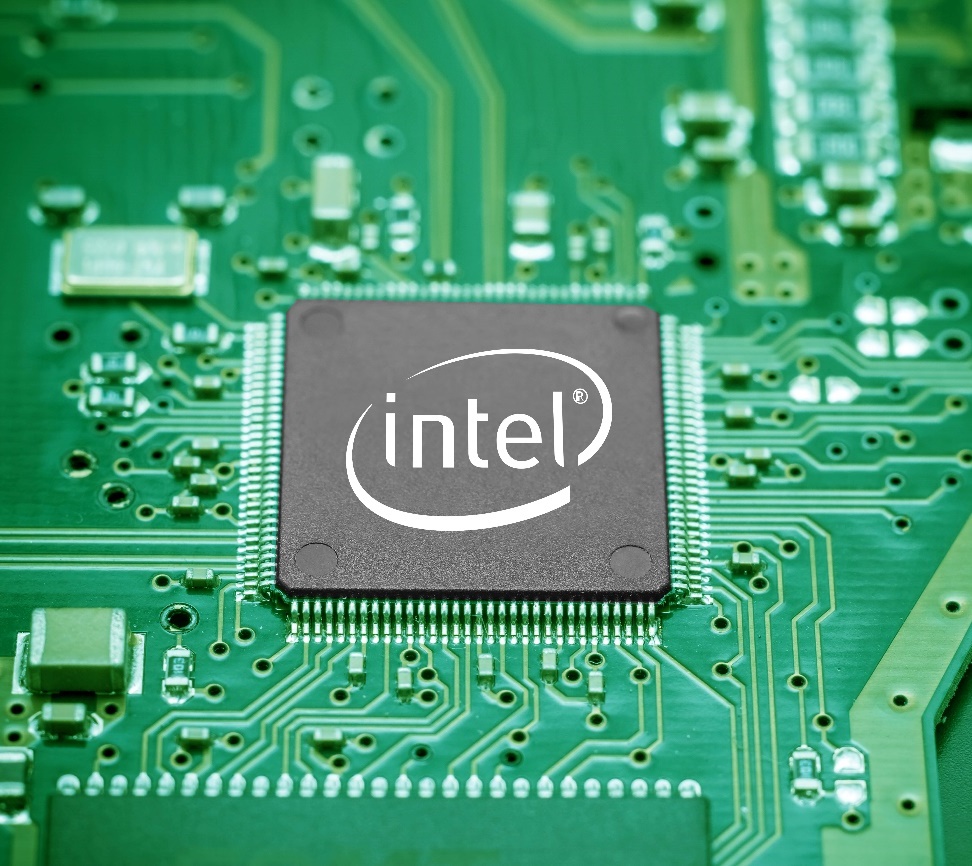 Most 2.5GbE NIC does not support Windows Server
QM2-2P2G2T supports Windows Server 2019 with enterprise-level Ethernet controller – Intel I225-LM
I225-LM
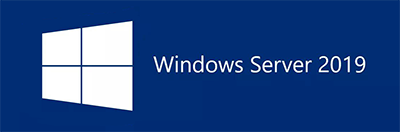 Full 2.5GbE performance, fulfilled enterprise applications
PC install QM2-2P2G2T transfer 2.5GB file to NAS, 


PC spec:

1. CPU: Intel (R) Core(TM) i7-6700U @ 3.40GHz.
2. OS: Windows 10 Pro
3. Memory: 32 GB.4. QM2-2P2G2T

5. QM2 上以2 x Samsung 980 pro 組成 RAID0
Download: 118MB/s
1GbE
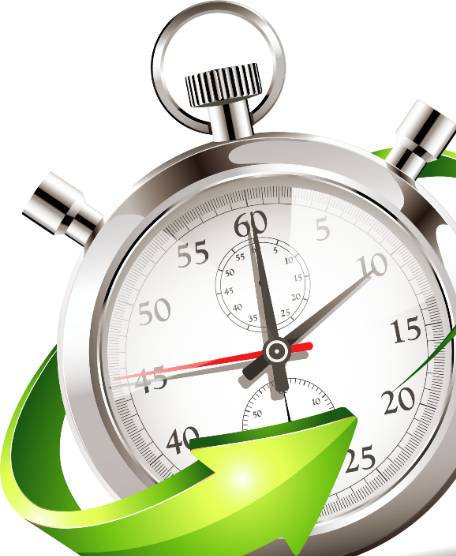 Upload: 118MB/s
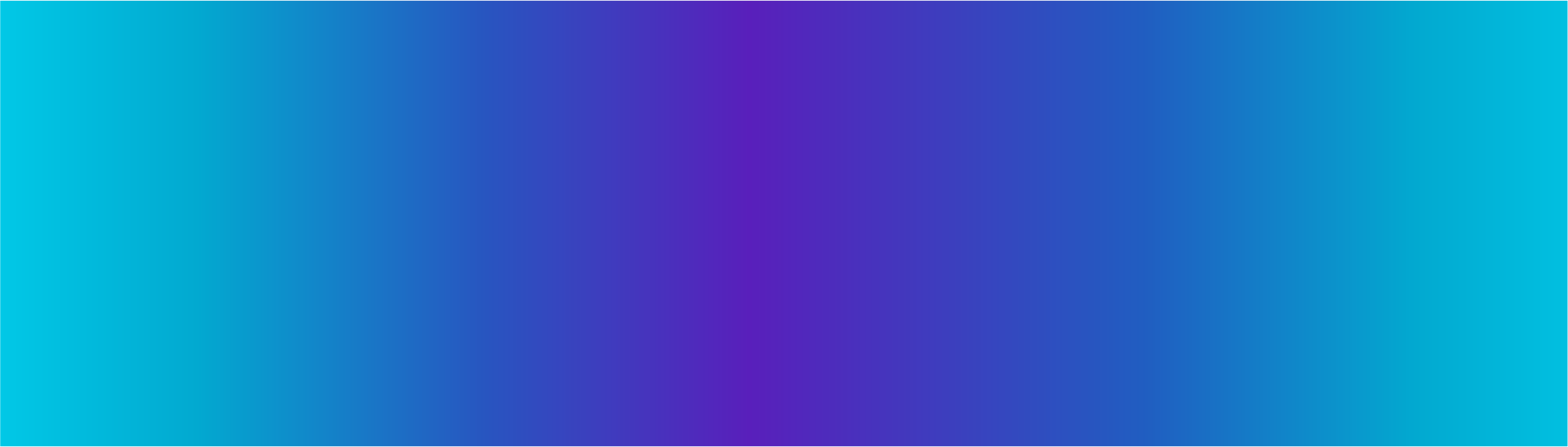 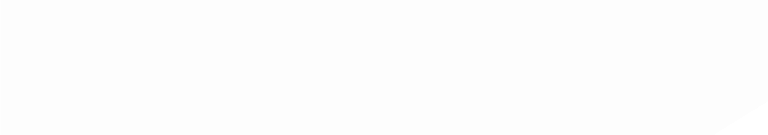 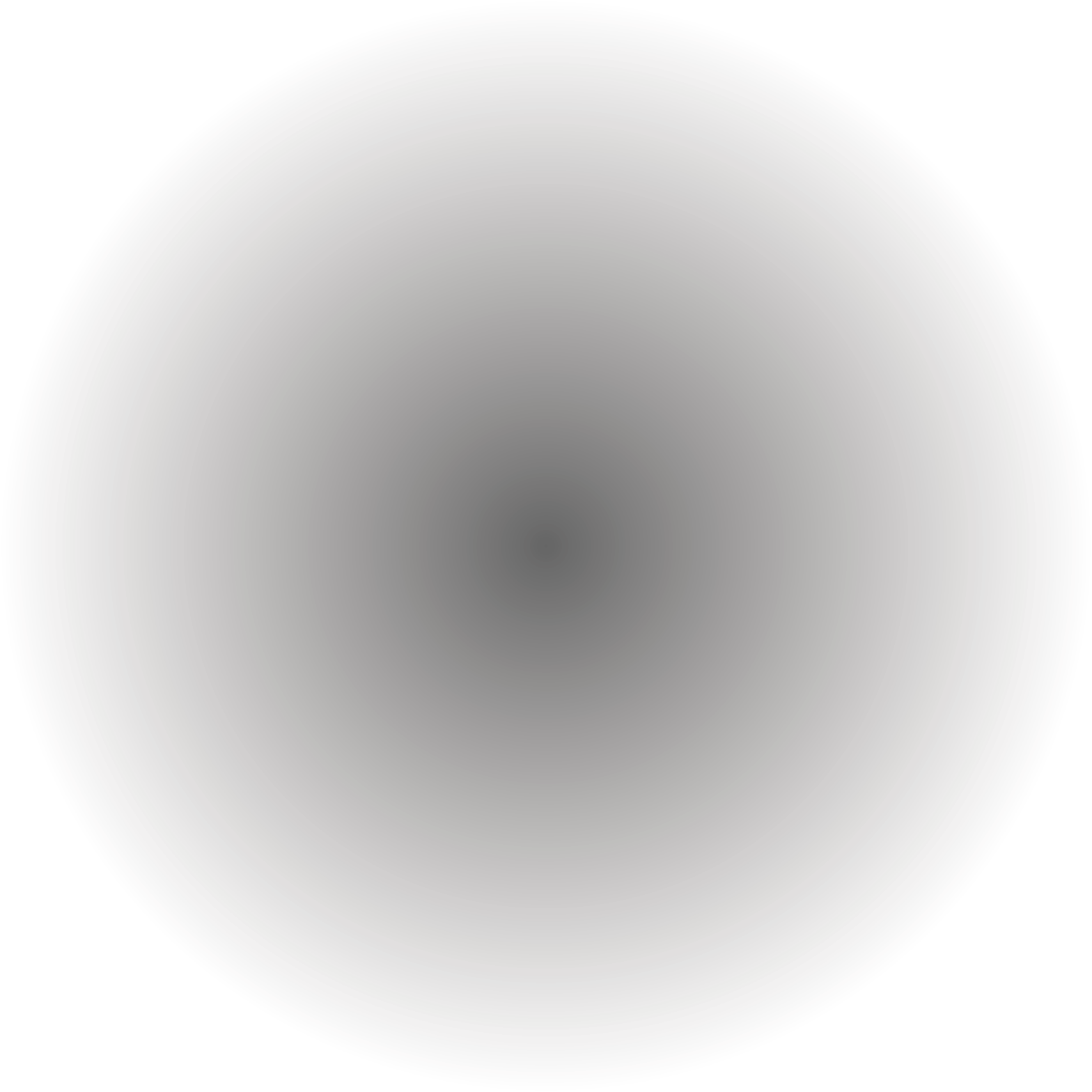 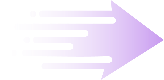 Download: 295MB/s
2.5GbE
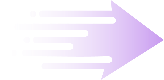 Upload: 295MB/s
MB/s
QNAP Multi-Gig
Ethernet switch, NIC and dongles
QNAP Multi-Gig Network Interface Cards
5-speed Multi- Gig
4-speed Multi- Gig
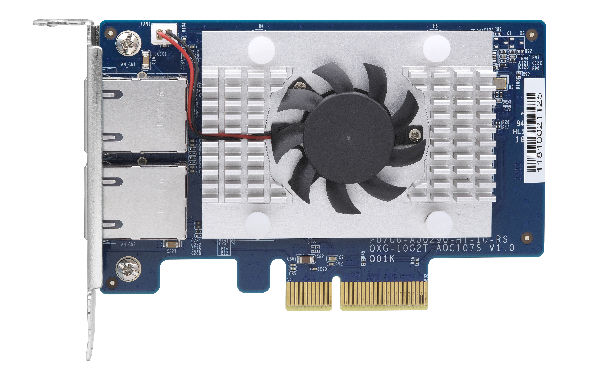 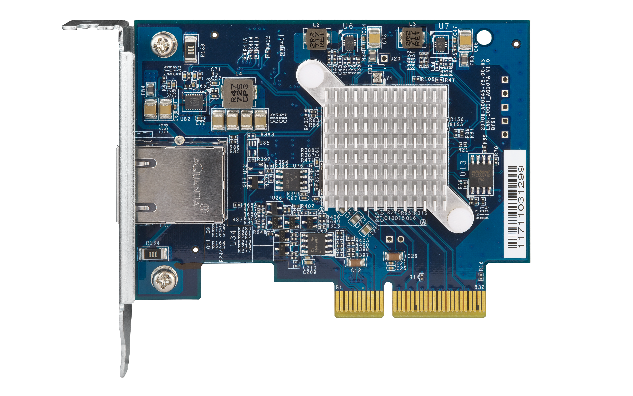 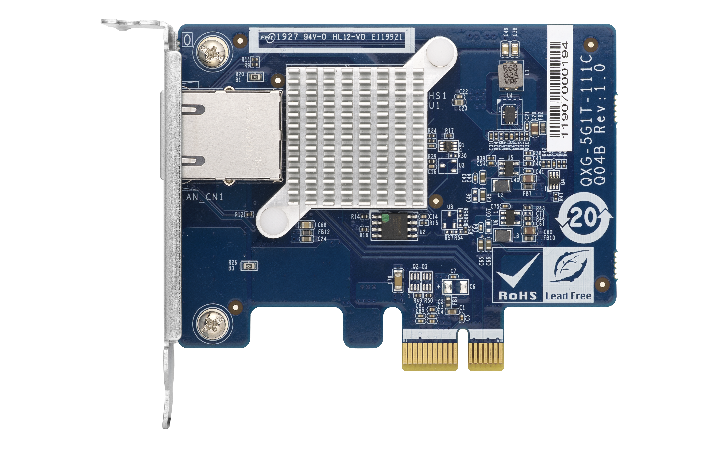 QXG-5G1T-111C
QXG-5G2T-111C
QXG-5G4T-111C
QXG-10G1T
QXG-10G2T-107
Aqtion AQC111C
 1/2/4-port 5GbE NBASE-T
 PCIe Gen2 x1, Gen3 x2, Gen3 x4
 Low Profile
Aqtion AQC107
 1 x 10GbE NBASE-T
 PCIe Gen3 x4
 Low Profile
Aqtion AQC107S
 1 x 10GbE NBASE-T
 PCIe Gen2  x4
 Low Profile
5GbE
10GbE
QSW 2.5GbE NBASE-T Ethernet switches
QSW-1105-5T
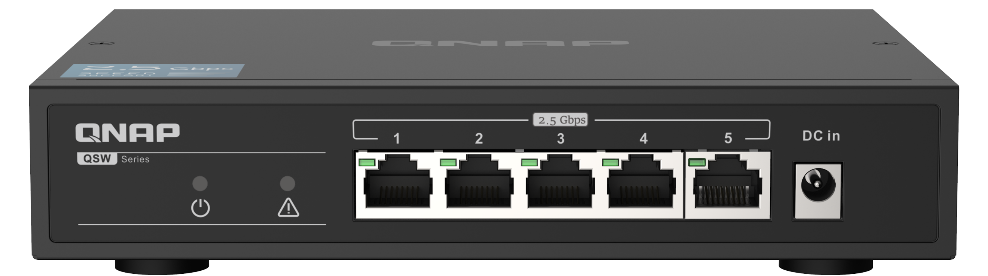 5-port 2.5GbE  Fan-less unmanaged switch
QSW-M2108-2C
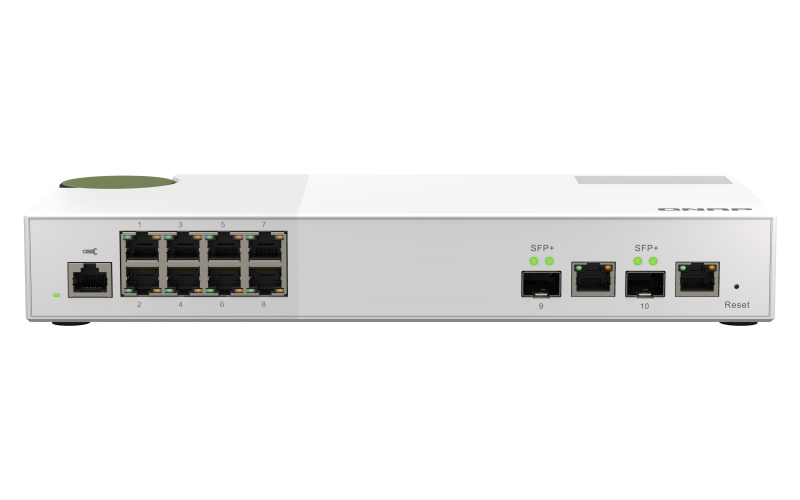 8-port 2.5GbE and 2-port 10GbE web-management switch
QNAP Multi Gig Ethernet accessories (dongle)
QNA-UC5G1T
QNA-T310G1T
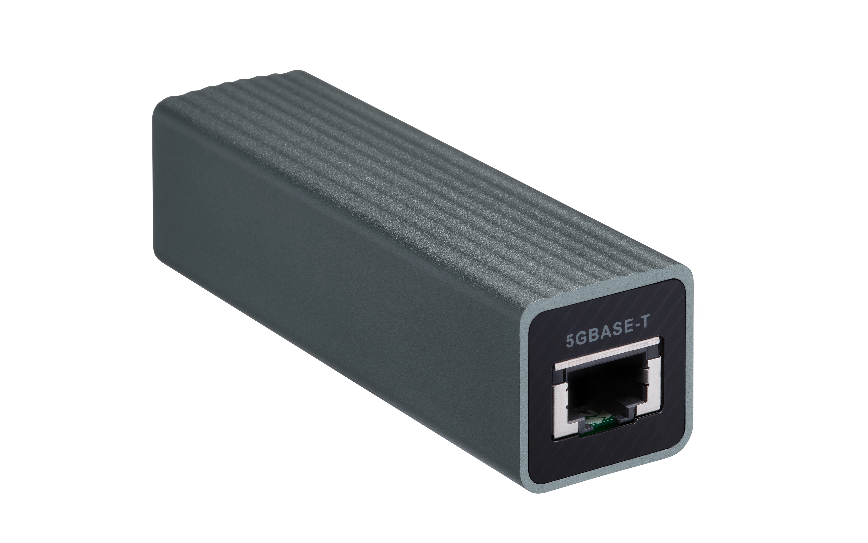 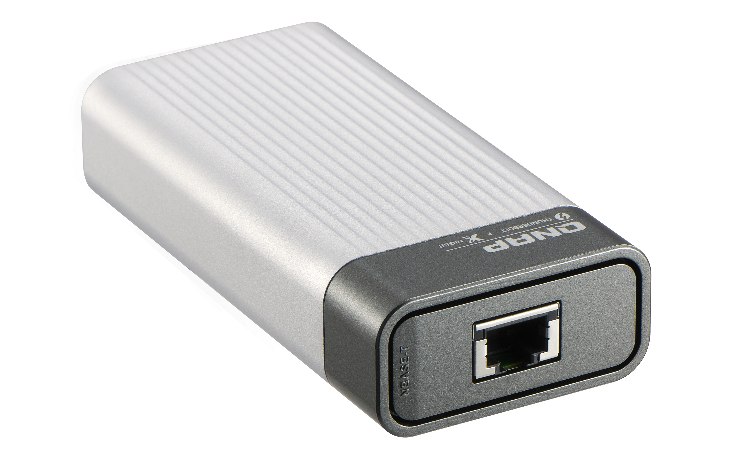 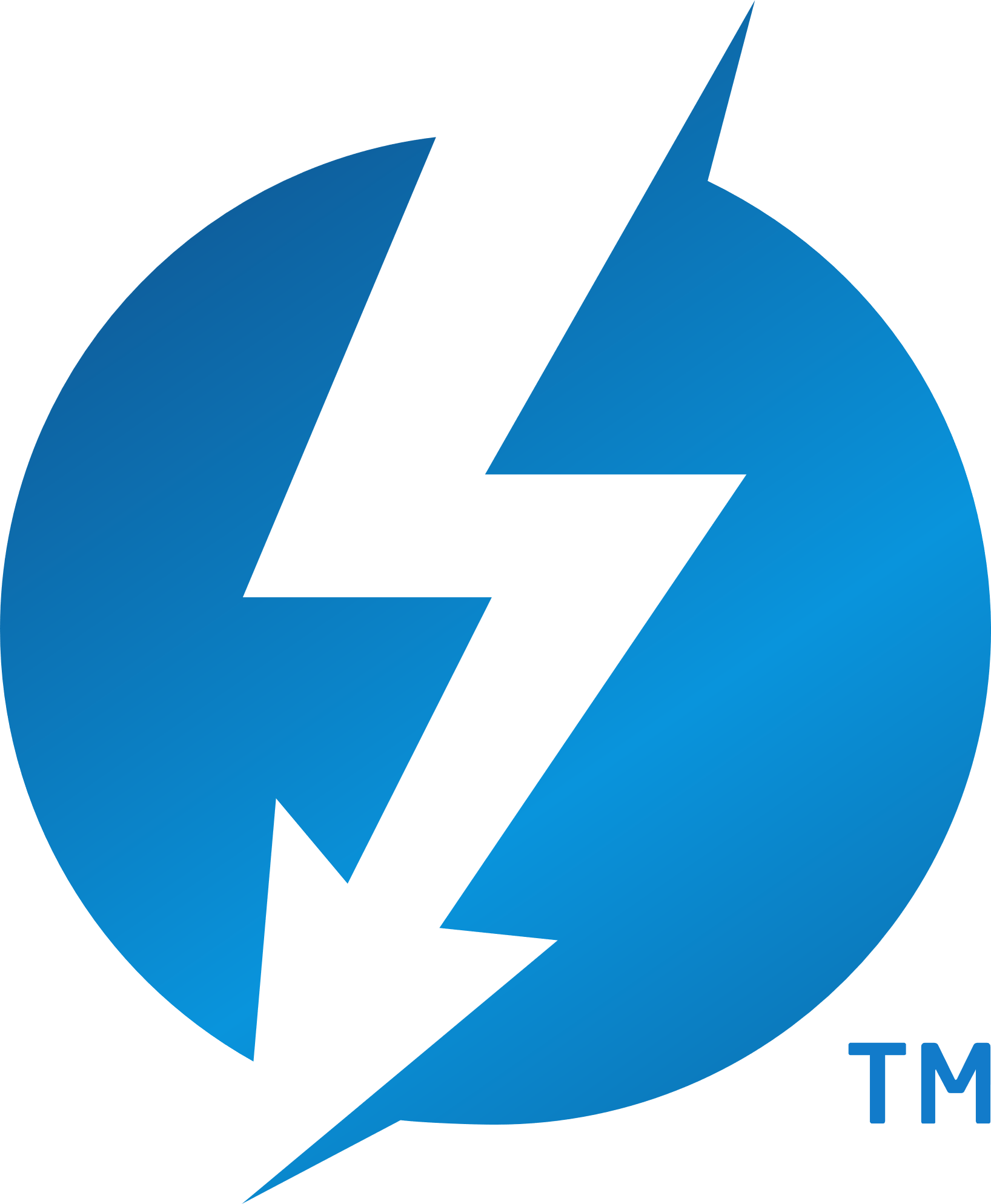 Host with USB 3.2 Gen 1
Host with Thunderbolt 3
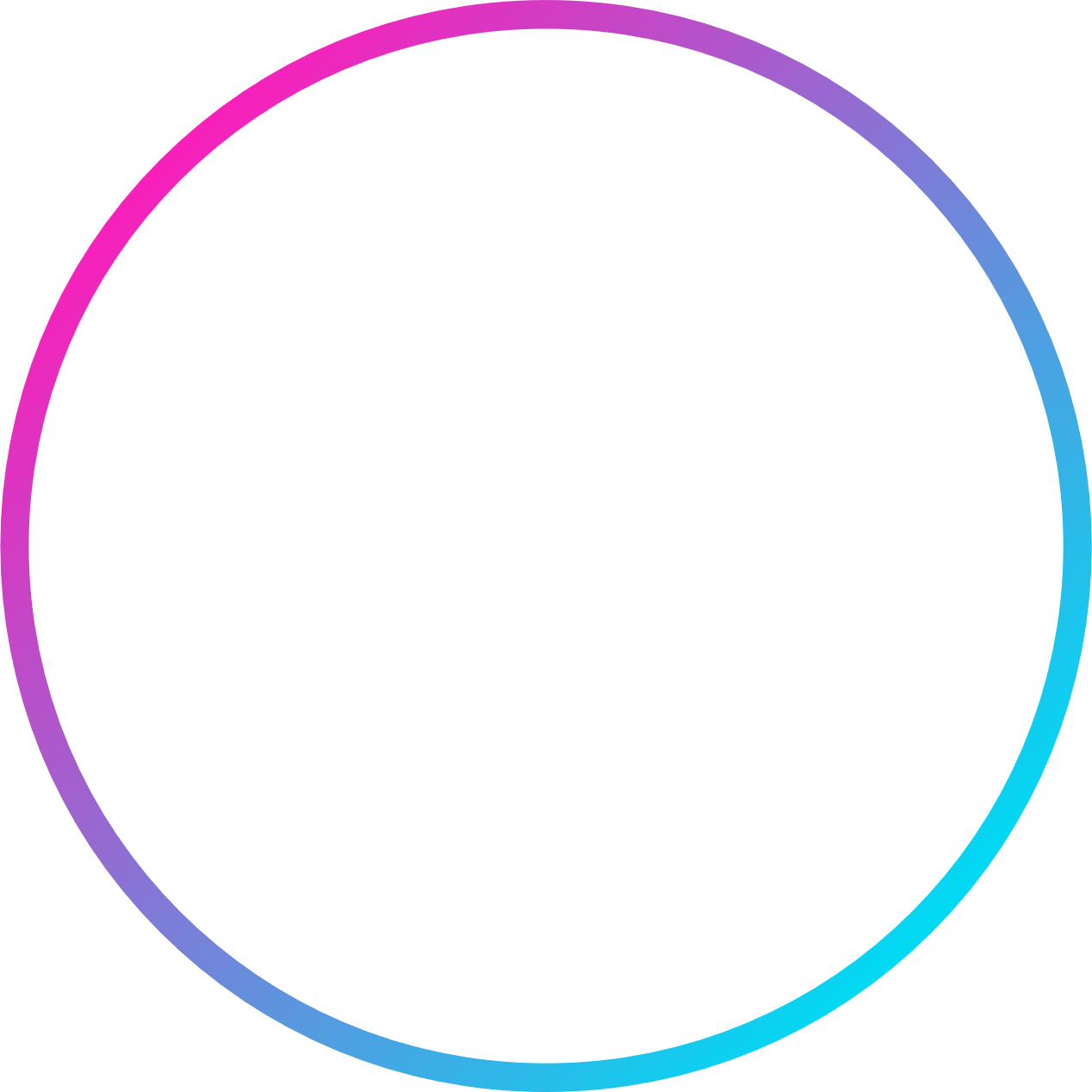 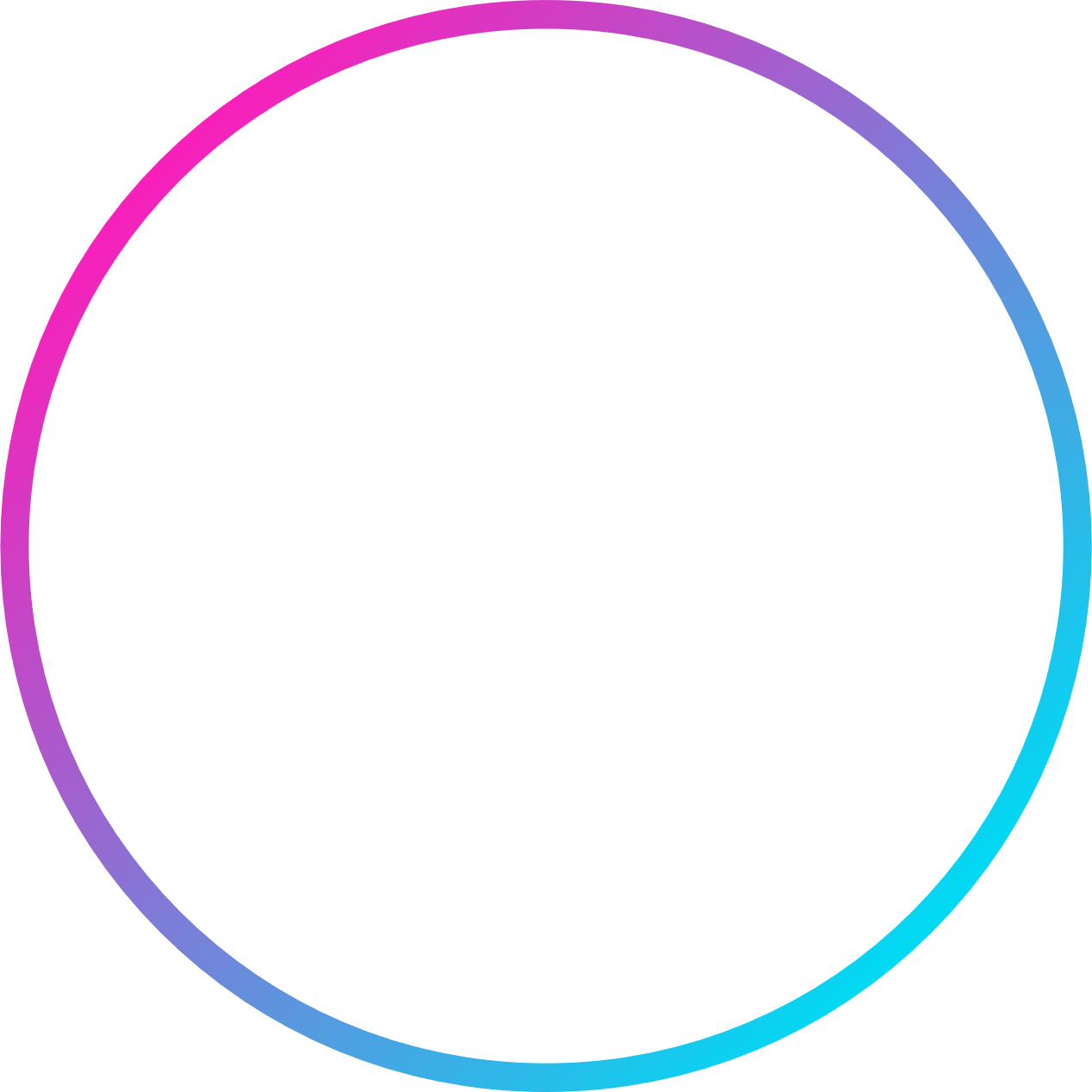 Thunderbolt3Ｍac/PC upgrade to 10Gbps
PC/Laptop with USB 3.2 Gen 1 upgrade to 5Gbps
10G/5G/2.5G/1G/100M 5-speed
RJ45 NBASE-T port
5G/2.5G/1G/100M 4-speed
RJ45 NBASE-T port
2.5 times speed up with original cabling
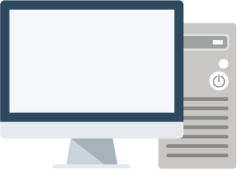 1GbE
Cat 5e
2.5G/1G/100M/10M switch
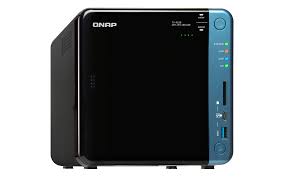 1GbE
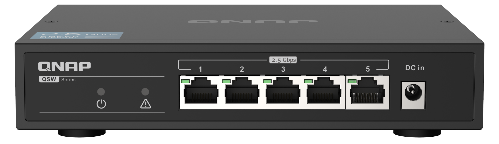 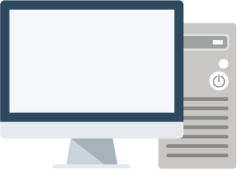 Cat 5e
QNAP 2.5GbE switch
1GbE
Cat 5e
TS-653B
PC + QM2-2P2G2T
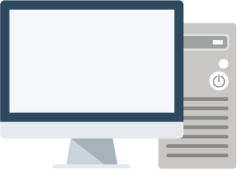 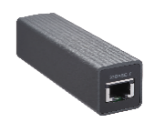 Cat 5e
QM2-2P2G2T
or QNA-UC5G1T
2.5GbE
2.5G/1G/100M/10M switch
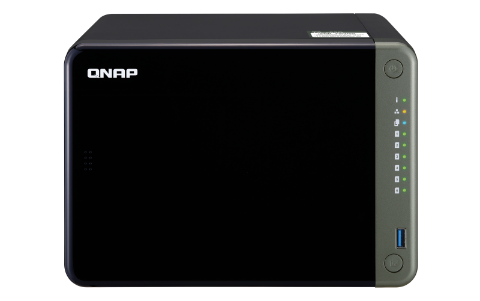 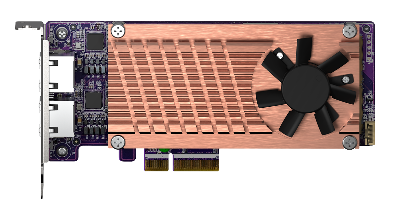 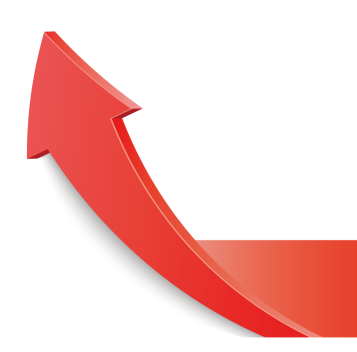 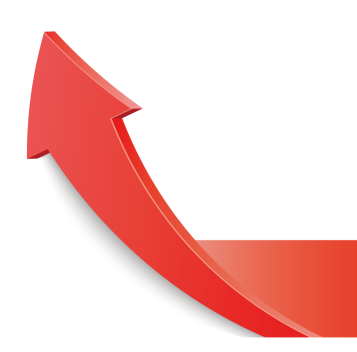 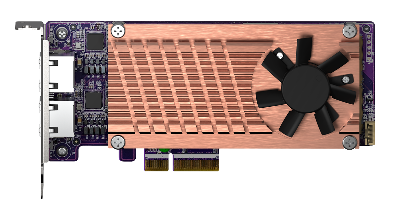 2.5GbE
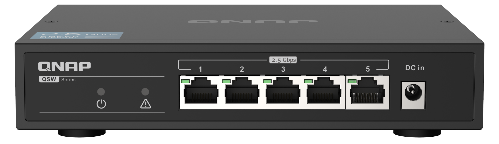 2.5Gb
2.5Gb
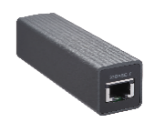 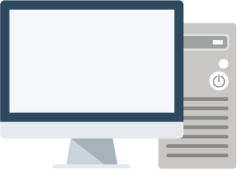 Cat 5e
Cat 5e
2.5GbE
QNAP 2.5GbE Switch
QSW-1105-5T
Original CAT.5e cable
Original CAT.5e cable
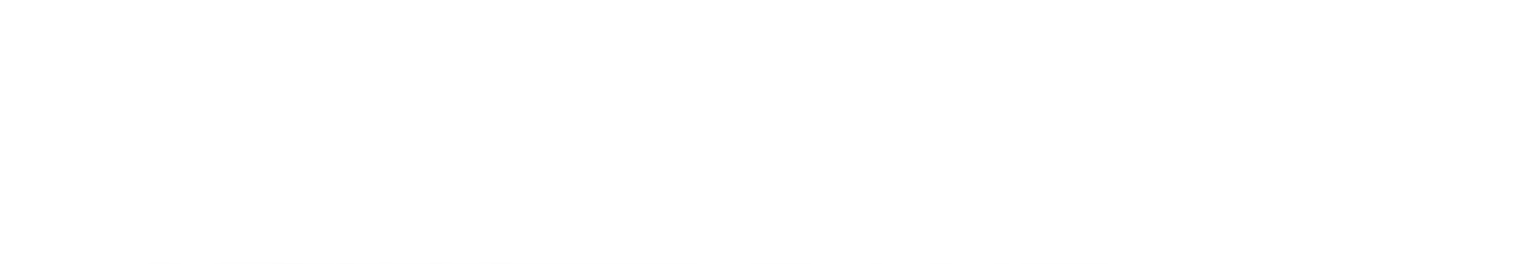 2 x 2.5GbE & 2 x M.2 SSD Expansion Card
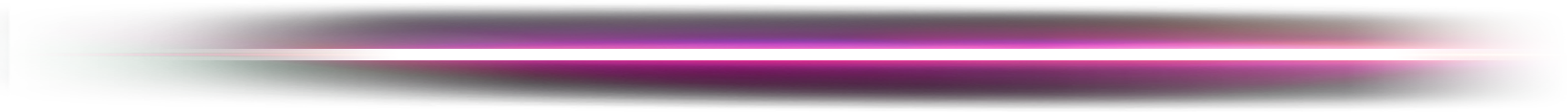 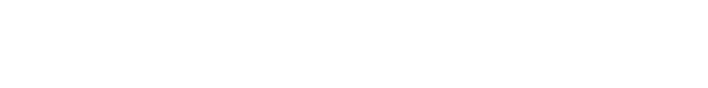 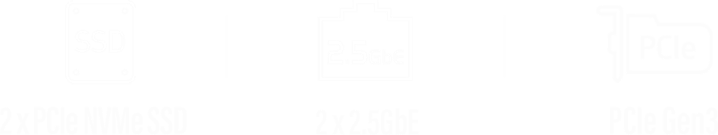 Copyright© 2021 QNAP Systems, Inc. All rights reserved. QNAP® and other names of QNAP Products are proprietary marks or registered trademarks of QNAP Systems, Inc. Other products and company names mentioned herein are trademarks of their respective holders.​​​